Presentation to the Development Strategy 2019-2023
"SK-Pharmacy" LLP
PEST
SWOT
Brainstorm
Strategy
GOAL
1
THE NEW STRATEGY PROVIDES FOR :

Expanding the business capabilities of the Organization

Development of own logistics infrastructure

Introduction of modern approaches to drug provision within the framework of the GVFMC and CSMI
STRATEGY 2017-2021 HAS LOST ITS RELEVANCE DUE TO :

Changes in regulatory norms that have led to radical changes in the drug supply system

Endowing a Single distributor with the functions of refreshing the mobilization reserve of drugs and MD
2
Methodology PEST
Step5
Table compilation
Step4
Step3
Processing results
Converting calculations to a matrix form.

All factors in descending order are placed in the table.
Step2
Calculating the real significance of each factor.
It is calculated as the probability of a change in a factor, weighted by the strength of its impact on the company
Management research
Step1
Management research
Assessment of the probability of changing factors

on a 5-point scale
Office research
Top managers of the company represented by members of the Management Board and members of the Supervisory Board of "SK-Pharmacy" LLP participated in the PEST analysis
Determining the degree of influence of factors

on a 3-point scale
Determining factors for analysis
Analysis of the external environment
3
(+) The regulatory norms of the SDS ensure the timeliness and transparency of the drug supply to the population – 0,22points
(+) Expansion of SDS through its own logistics infrastructure – 0,20 points
(+) Entering the pharmaceutical market of the Eurasian Union countries – 0,07 points
(-) Introduction of price regulation for all medicines – 0,13 points
(-) Not all types of procurement are implemented through the web portal – 0,08 points
(-) RLA cannot be fully implemented – 0,08 points
(-) The norms for determining the size of the SD mark-up do not have a clear justification – 0,05 points
(-) Transfer of the SDS to the management of the MHIF– 0,03 points
8
P
Analysis of the external environment
4
(+) Growth in the financing of GVFMC – 0,06 points
(+) Predictability of the economic situation and strategic stability – 0,03 points
(+) Transport and warehousing and retail trade contributed to Kazakhstan's GDP growth – 0,03 points
(-) Growth of inflation and reduction of interest rates of banks on foreign currency deposits – 0,09 points
(-) Strong growth of the exchange rate in the next 5 years – 0,05 points
(-) Increase in the cost of transport services – 0,04 points
6
E
Analysis of the external environment
5
7
(+) Effective budgeting of GVFMC – 0,13 points
(+) Changes in the structure of morbidity and mortality of the population – 0,09 points
(+) Implementation of the medical product monitoring system – 0,07 points
(+) Positive dynamics of demographic indicators in cities of national significance – 0,06 points
(+) Active vaccination program to reduce vaccine-controlled infectious diseases – 0,03 points
(-) Implementation of the patient co-payment mechanism - 0,11 points
(-) Inefficient planning of needs for medical products by medical organizations – 0,08 points
S
Analysis of the external environment
6
5
(+) Development of infrastructure capabilities of logistics companies through production automation – 0,18 points
(+) Formation of innovative logistics concepts and management tools – 0,03 points
(+) Development of logistics infrastructure (transport, warehousing, storage) and increasing the attractiveness of the logistics market in Kazakhstan – 0,06 points
(+) The concept of "Thrift" has a positive impact on the profitability of the company – 0,03 points
(-) Healthcare supply chain technologies are configured economically inefficiently – 0,04 points
T
Opportunities
7
Total score 1.29 points(62,3%)
1
The SDS ensures the timeliness and transparency of the MS (0.22 points).
2
Expansion of SDS through its own logistics infrastructure (0.20 points).
3
Automation of production is the key to the development of logistics infrastructure (0.18 points).
4
Effective budgeting of GVFMC (0.13 points).
5
Changes in the structure of morbidity and mortality of the population (0.09 points).
Threats
8
Total score 0.78 points (37,7%)
Not all types of purchases are implemented through the web portal (0.08 points).
Introduction of drug price regulation (0.13 points).
Growth of inflation and reduction of foreign currency deposit rates (0.08 points).
Implementation of the co-payment mechanism (0.11 points).
Inefficient planning of medicines/MD by medical organizations (0.08 points).
RLA cannot be fully implemented (0.08 points)
Analysis of the internal environment
Milestones of the Organization
9
2018
Determination of the legal status of the SD
Transfer of the right of 
100% participation of the MHRK
Development Strategy 2017-2021
2016
2009
2013
2009
2018
2015
Creation of "SK-Pharmacy" LLP as a division of NWF "Samruk-Kazyna"
Rules for purchasing storage and transportation services
Centralization of ODP
2009
Analysis of the internal environment
Key performance indicators
10
Planning
Dynamics of procurement in monetary terms, billion tenge
Unified Pharmaceutical Information System
UPIS
Maintenance of reference books, planning of deliveries and shipments
(more than 30 business processes, about 70 users from SKF)
Portal for counterparties
Logistics
Dynamics by type of purchase, % of the total volume by position
Automated data collection from Customers
(more than 2000 users)
Performance of contractual obligations
(more than 20 business processes, about 90 users from logistics specialists)
Analysis of the internal environment
Economy structure
11
Savings in monetary terms, billion tenge
Savings by type of purchase in 2018
PC, UNICEF, UNDP, 11,44 billion tenge
5,5 billion tenge
Services, 2,3 billion tenge
DP, 1,5 billion tenge
Tender, 11,61 billion tenge
18,2 billion tenge
26,5 billion tenge
2016
2017
2018
2016
2017
2018
70%
60%
Since 2009, 87.6 billion tenge has been saved
Of the total savings of 43.2% PC, UNICEF, UNDP
Financial indicators
12
Return on equity, %
Net profit, billion tenge
2015
40,8
6,0
31,7
5,4
2016
2017
20,7
3,8
13,1
3,7
2018
Strong points VS       Weak points
13
The prospect of developing own logistics – 0.26 points.
The exclusive right of centralized purchase of drugs and MD – 0.19 points.
34,3%
Increase in the volume of purchases through PC and international organizations – 0.13 points.
The presence of own IT infrastructure – 0.13 points.
Dependence on logistics service providers – 0.26 points.
Absence of SMMP – 0.21 points.
65,7%
Incorrect formation of needs by Customers – 0.19 points.
Long terms of mutual settlements with the Fund – 0.19 points.
Low level of BP formalization - 0.17 points.
There is no single application management mechanism for the reorganization/liquidation of the MO – 0.17 points.
Linking multiple MO to a single service provider– 0.17 points.
14
SWOT Analysis
35%
27%
19%
17%
T
S
W
O
Strategic initiatives
15
Improving the efficiency of business processes.
1
2
Implementation of an automatic end-to-end planning system.
9%
8%
Development of own logistics infrastructure.
3
9%
Improving regulatory standards.
4
11%
8%
5
Entering the market of drugs and MD in the framework of self-procurement of the MO.
6%
15%
6
Quality management.
7
Improvement of management technologies.
FINANCES
CLIENTS
Development of own logistics infrastructure
Improving management technologies
Revenue growth of the company
Improving the personnel motivation system
Implementation of an automatic end-to-end planning system
Formalization of a unified approach to the implementation of drugs and MD
Net profit growth
Cost reduction
Entering the market of drugs and MD in the framework of self-purchase
Increase in the number of medium-and long-term PC and LTC with DP
Improving the efficiency of business processes
Improving the processes of interaction with the SHIF
Expanding interaction with partners
Quality Management
Improving procurement processes
Effective warehouse logistics management
Implementation and support of the quality management system
Improving the personal effectiveness of employees
Integration with information systems
Improving regulatory standards
Improving the product movement system
PROCESSES
DEVELOPMENT
17
Development concept
We develop the business of the Organization
From the state-mono-oriented orientation
to the multi - vector-private one
A single distributor in its organizational and legal form is a commercial organization, with an established, but not limited by legislation, mono-oriented direction, expressed in the provision of medicines to the population within the framework of the GVFMC and CSMI according to the List
18
Our Strategy
Integrated Growth Strategy
Efficiency - is an integration with the company's strategic growth model through diversification, which is based on strengthening activities with the full implementation of strategic correspondences and focusing on high economic performance.
Our Mission
19
With highly professional employees and a developed infrastructure, we provide the population of Kazakhstan with equal and timely access to medicines and MD

We are focused on the quality of our work
20
Our Vision
(in full compliance with the State Program for the Development of Healthcare)
By 2023, our company is an effective functioning organization with a modern infrastructure that ensures the uninterrupted supply of medicines and medical devices to medical organizations in the territory of Kazakhstan and the Eurasian Union.
21
Our Values
Trust and mutual understanding

Quality and Safety

Innovation and Self-improvement

Corporate spirit and Positive thinking
22
Our Goals
Business transformation in the context of expanding business opportunities.
Quality management in the Organization's activities.
Improving management technologies.
23
1. Business transformation in the context of expanding business opportunities
1.1. Development of own logistics infrastructure
1.2. Coverage of GVFMC participants out of the list of a Single distributor (to ensure equal rights of citizens to drug provision)
KPI 1.1. Compliance of the Organization with the GDP standard, %
KPI 1.2. Reduction of logistics costs per unit of medicines, MD, %
KPI 1.3. The share of established (functioning) serial dispensers for the issuance of prescription dosage forms from the total number of MO providing PHC
KPI 1.4. The share of the purchase of medicines and / or MD for hospitals out of the list of a Single distributor, from the total volume of the Organization's purchase in monetary terms, %
1.1. Risk of late approval of the RLA
1.2. Risk of lack of dispenser suppliers
1.3. The risk of opposition from medical organizations to the centralized purchase of medicines and MD out of the list of a Single distributor
1.1. Development of own logistics infrastructure
24
1) Creating and implementing an infrastructure model for the Organization's warehouse and transport logistics
2 ) Adaptation of regulatory norms in the field of mobilization training to the conditions of the SDS
3) Restructuring the Organization based on the new infrastructure model
4) Licensing of the organization's activities
5) Certification of GDP warehouses
6) Conducting the purchase of MR
7) Delivery of MR goods to warehouses
8) Implementation of an innovative project for the introduction of an automatic system for providing patients with prescription drugs/MD through pharmaceutical dispensers
1.2. Coverage of GVFMC participants out of the list of SD
25
1) Amendments to the RLA regulating the provision of medicines within the framework of the GVFMC and CSMI
2) Amendments to the constituent documents of the Organization
3) Analysis of the market of purchased drugs/MD by MO within the framework of the GVFMC, including socially significant ones for the state (out of the List of SD)
4) Determination of economically advantageous positions of drugs and MD from the list of GVFMC for participation in the procurement conducted by the MO, as well as positions within the framework of GVFMC and CSMI (socially significant for the state, out of the List of SD)
5) Pilot purchase of medicines and MD in the framework of the GVFMC at the request of the MO, not included in the List of SD
6) Conducting PR campaigns to promote the Organization's activities in this direction
26
2. Quality management in the Organization's activities
2.1. Ensuring uninterrupted supply
2.2. Improving the efficiency of interaction with partners
2.3. Improving the efficiency of business processes
KPI 2.1. The share of the Organization's coverage of the needs of medical organizations within the framework of the GVFMC, %
KPI 2.2. Execution of the shipment schedule to Customers, %
KPI 2.3. Level of satisfaction of stakeholders, %
KPI 2.4. Share of third-level automated business processes, %
2.1. The risk of not purchasing drugs and MD
2.2. Risk of poor quality planning by medical organizations
2.3. Risk of violation of the terms/non-fulfillment of obligations of existing contracts / agreements
2.4. Risk of unethical promotion of drugs and MD
2.1. Ensuring uninterrupted supply
27
1) Improving the process of electronic procurement of goods and services
2) Further work on the management of the irreducible stock of drugs and MD
3) Further improvement of modules in information systems in accordance with changing business processes and production needs
2.2. Improving the efficiency of interaction with partners
28
1) Improving the processes of interaction with stakeholders
2) Monitoring the satisfaction and needs of stakeholders
3) Improving the efficiency and flexibility of the Organization's procurement process
4) Promoting the development of domestic pharmaceutical production
2.3. Improving the efficiency of business processes
29
4) Formalization of a unified approach in the implementation of drugs and MD by medical organizations
5) Improving the system of movement of goods in the regional and operational warehouses of the Organization
6) Formation of an information field that creates conditions for the automation of the Organization's business processes
1) Implementation and maintenance of the QMS
3) Implementation of the automated management system of the Organization's BP by means of software
30
3. Improving management technologies
3.1. Human resource development
3.2. Achieving financial sustainability
KPI 3.1. Staff turnover, % 
KPI 3.2. The level of implementation of corporate governance, %
KPI 3.3. Performance of financial stability indicators, %
2.1. Risk of insufficient staff skills
2.2. Risk of lost financial gain
2.3. Currency risk
2.4. Risk of non-repayment of accounts receivable and formation of accounts payable
3.1. Human resource development
31
1) Implementation of the balanced performance system
2) Determination of staff satisfaction (on a regular basis)
3) Development and continuous improvement of the KPI of each employee based on the results of production activities
4) Ensuring transparency of employee motivation based on the results of their activities for a certain period
5) Continuous professional training of employees
6) Organization of cooperation on the exchange of experience with foreign companies
7) Formation, maintenance and updating of the organization's knowledge base based on the accumulated experience
3.2. Achieving financial sustainability
32
1) Effective management of accounts receivable and payable, their timely analysis and tracking of changes, control of stock and material values and cash flows
3) Providing control and monitoring of critical sales volume that covers costs and ensures the break-even operation of the Organization
2) Maximizing profits by reducing the relative costs of the Organization with an increase in the physical volume of sales
Key effects of the Strategy
33
Availability and timeliness of drug provision within the framework of GVFMC and CSMI
01
Ensuring the full industry cycle of SDS and developing the potential of the Organization's business capabilities
02
Development of human resources potential and growth of financial stability of the Organization
03
STRATEGIC GOALS, TASKS, AND TARGET INDICATORS
34
STRATEGIC GOALS, TASKS, AND TARGET INDICATORS
35
STRATEGIC GOALS, TASKS, AND TARGET INDICATORS
36
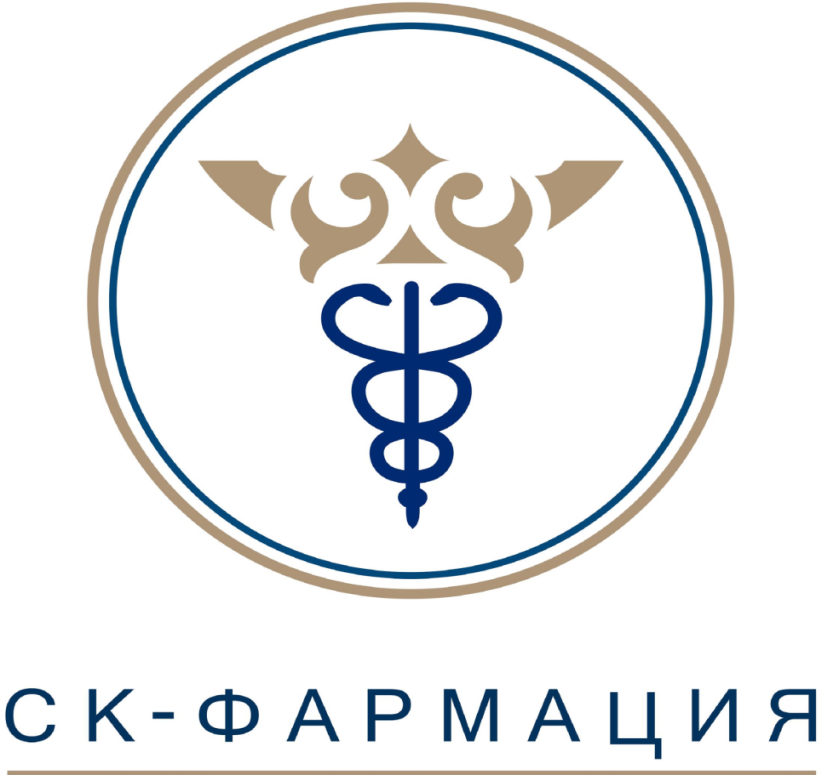 Thank you for your attention!